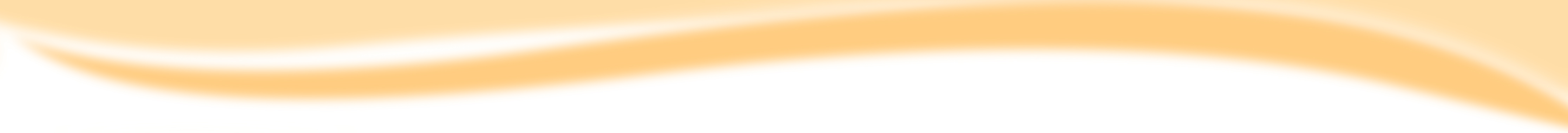 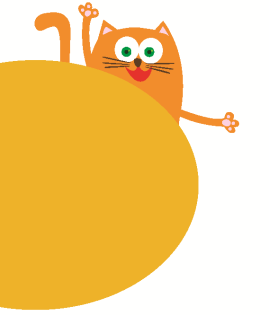 In my room
9
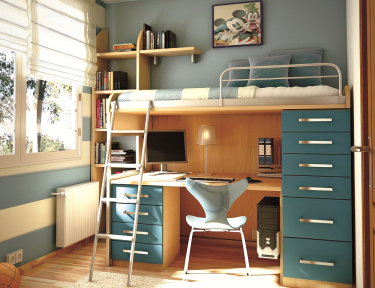 第二课时
WWW.PPT818.COM
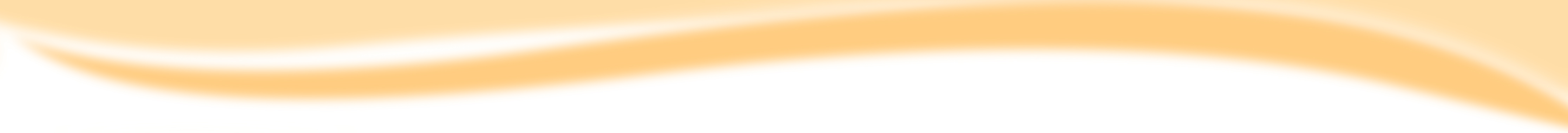 Point and say
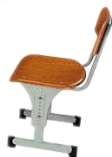 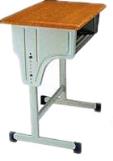 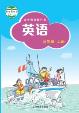 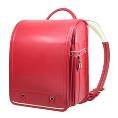 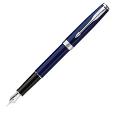 book
books
pen
pens
desk
desks
chair
chairs
bag
bags
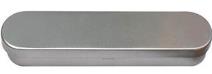 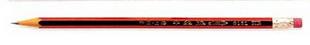 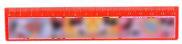 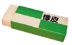 rubber
rubbers
pencil
pencils
ruler
rulers
pencil case
pencil cases
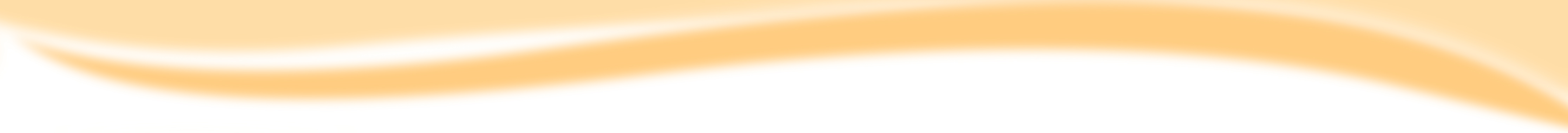 Match and say
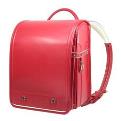 pen
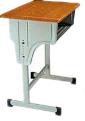 desk
book
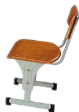 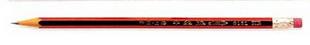 ruler
chair
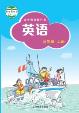 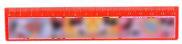 pencil
rubber
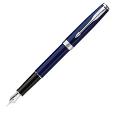 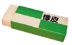 schoolbag
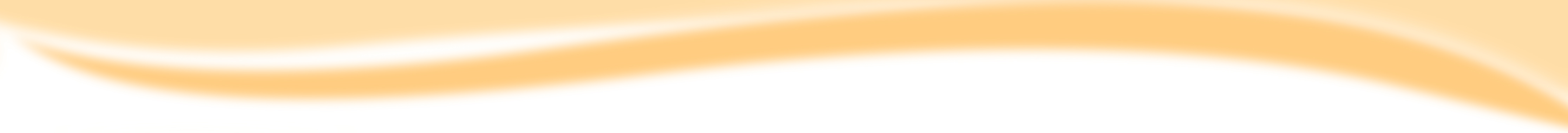 Think and say
Look! This is my … It is …
These are my … I have … They are …
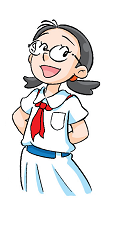 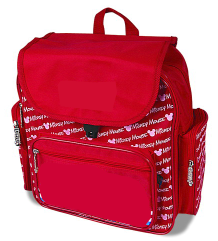 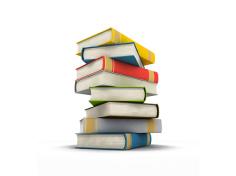 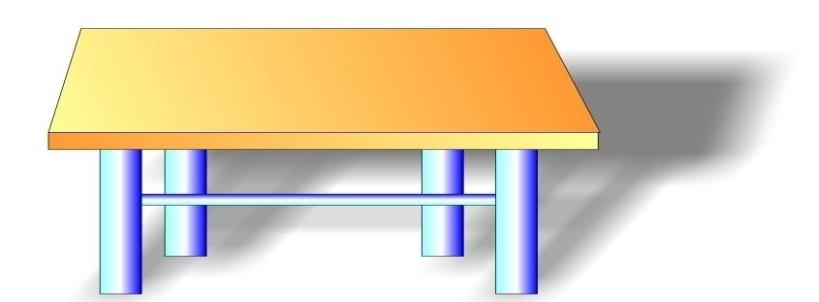 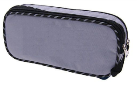 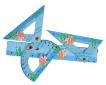 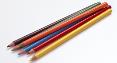 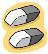 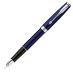 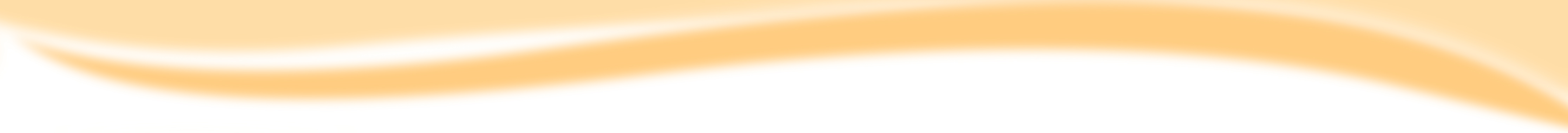 Play a game
Is this a schoolbag?
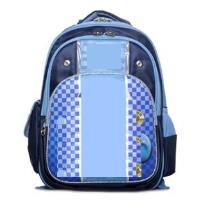 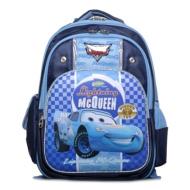 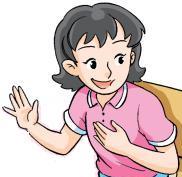 schoolbag
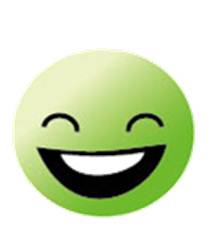 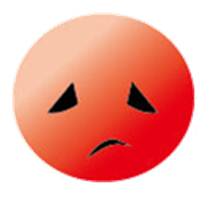 No, it isn’t.
Yes, it is.
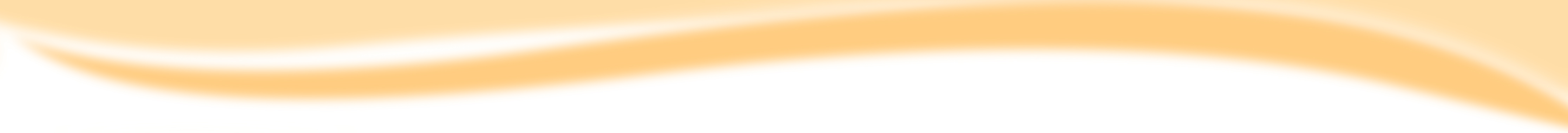 Play a game
Is this a ruler?
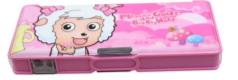 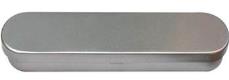 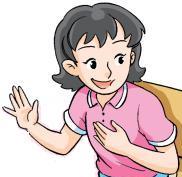 pencil case
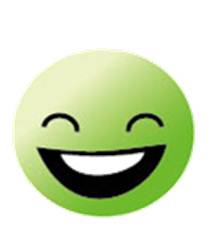 No, it isn’t.
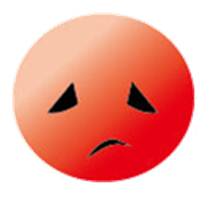 Yes, it is.
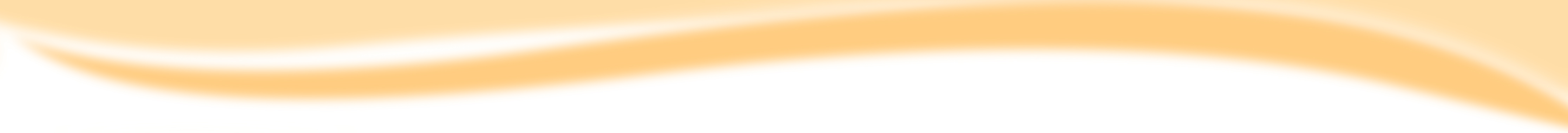 Play a game
rubber
chair
ruler
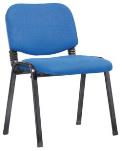 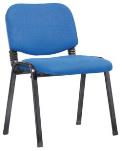 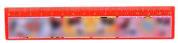 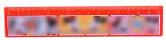 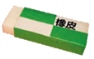 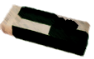 S1: Is this a _______?
S2: Yes,_____. / No, ______.
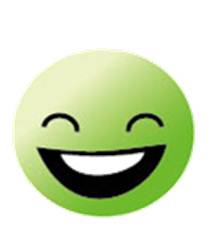 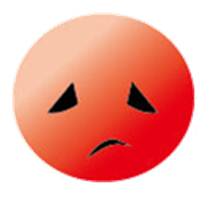 No, it isn’t.
Yes, it is.
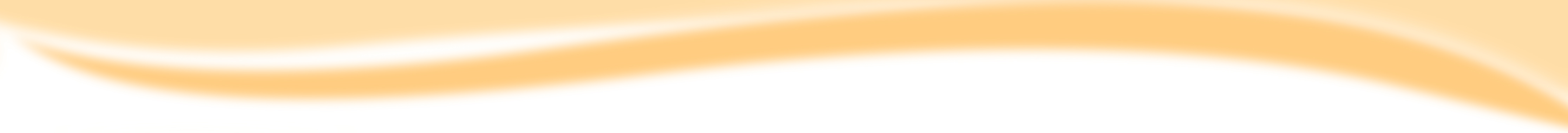 Play a game
Are these pencils?
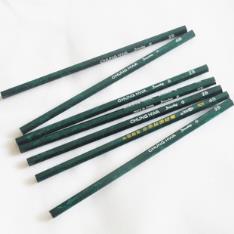 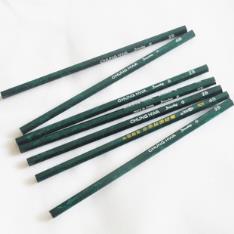 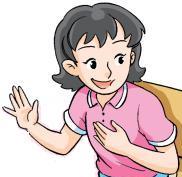 pencils
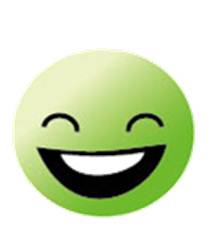 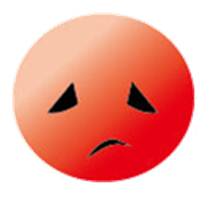 No, they aren’t.
Yes, they are.
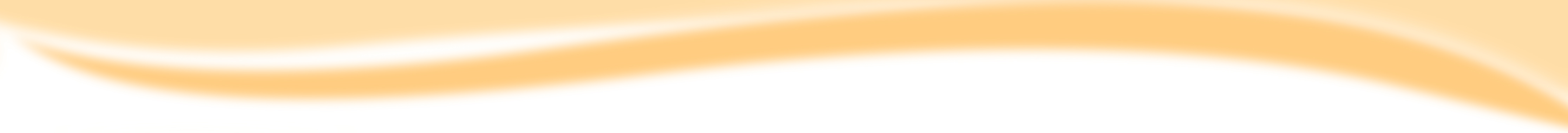 Play a game
Are these books?
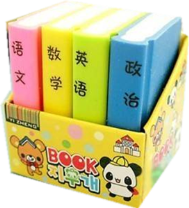 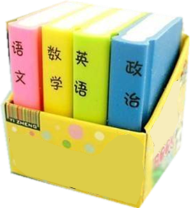 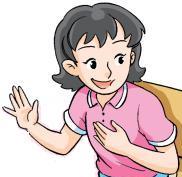 rubbers
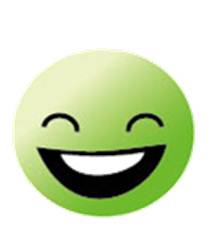 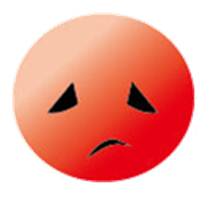 No, they aren’t.
Yes, they are.
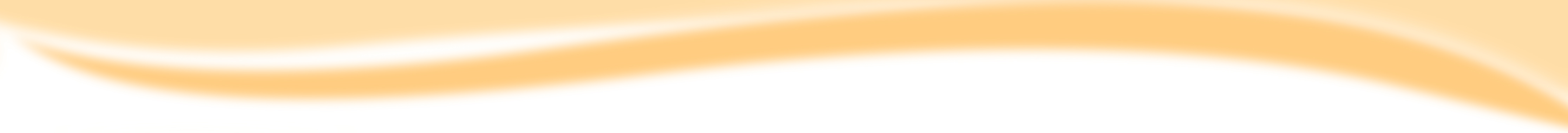 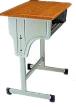 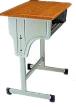 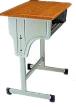 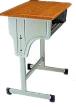 Play a game
desks
books
pencils
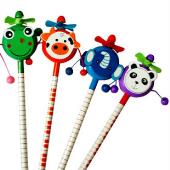 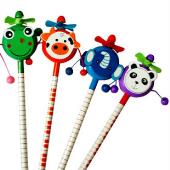 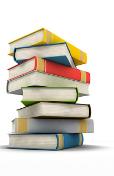 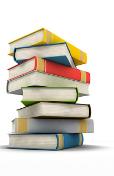 S1: Are these _______(s)?
S2: Yes, _____. / No, ______.
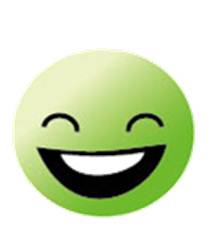 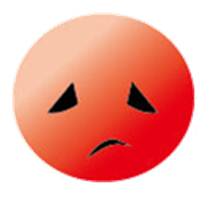 No, they aren’t.
Yes, they are.
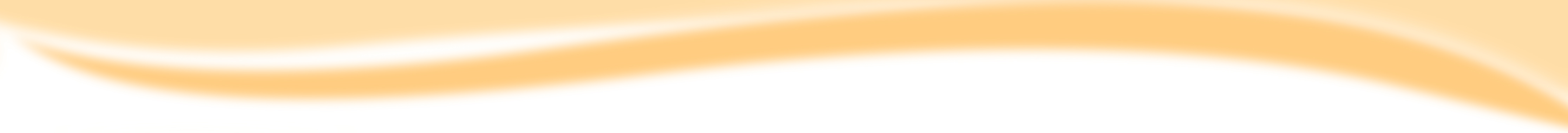 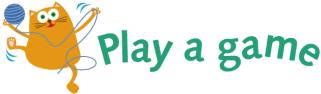 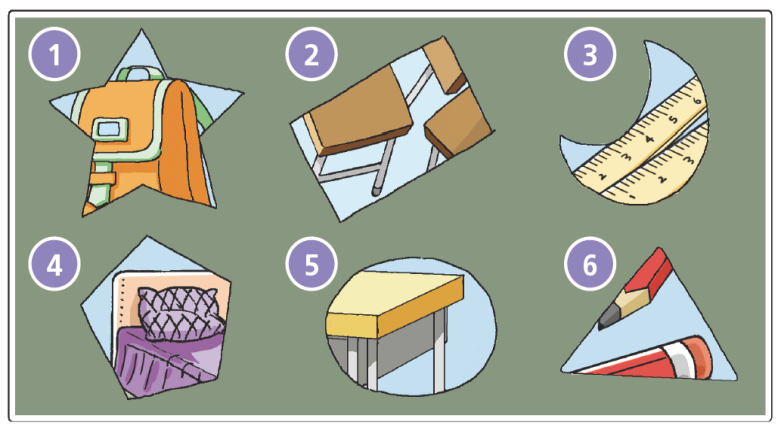 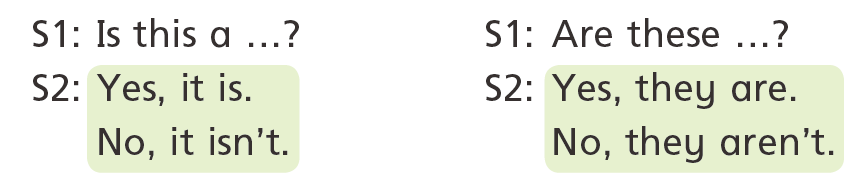 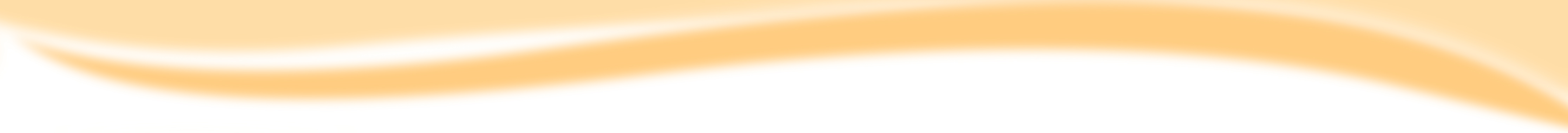 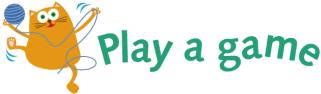 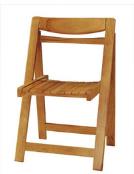 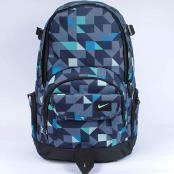 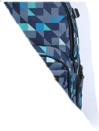 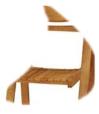 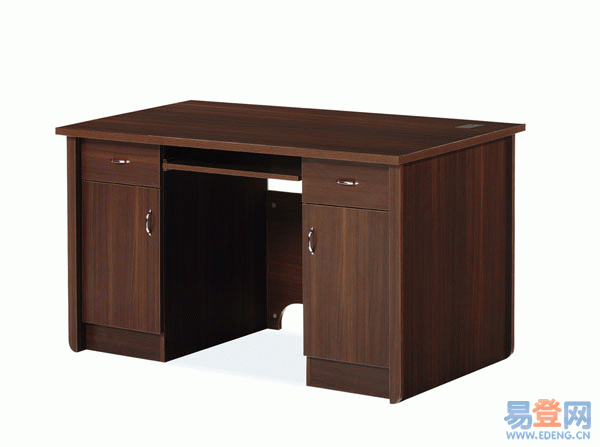 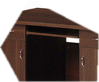 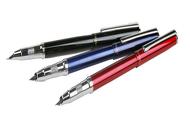 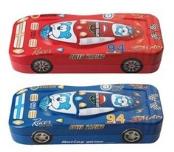 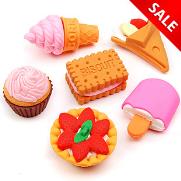 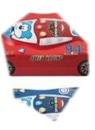 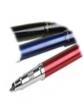 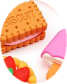 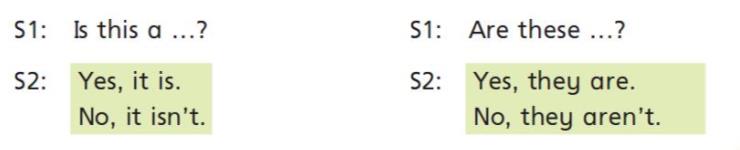 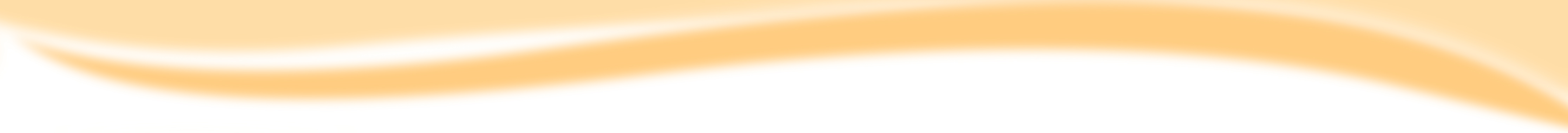 Ask and answer
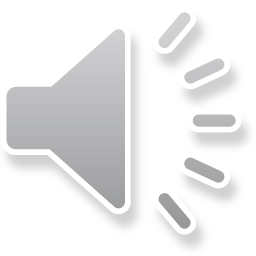 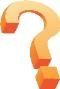 Is this your book?
This is my book.
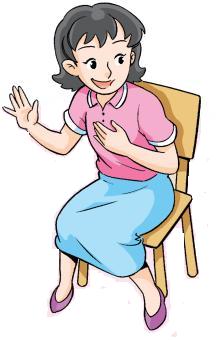 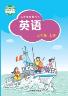 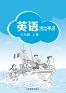 No, it isn’t.
Yes, it is.
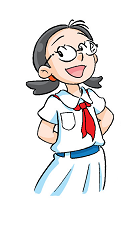 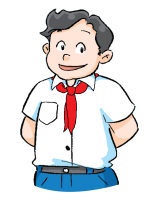 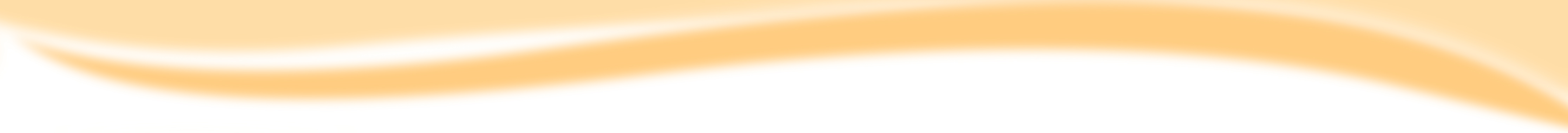 Ask and answer
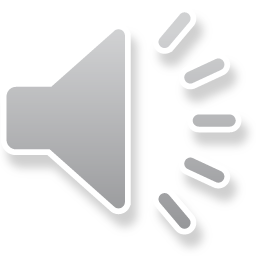 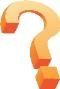 These are my pencils.
Are these your pencils?
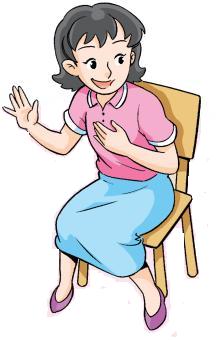 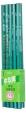 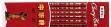 No, they aren’t.
Yes, they are.
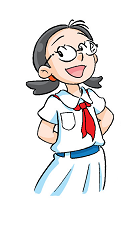 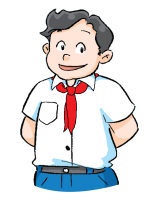 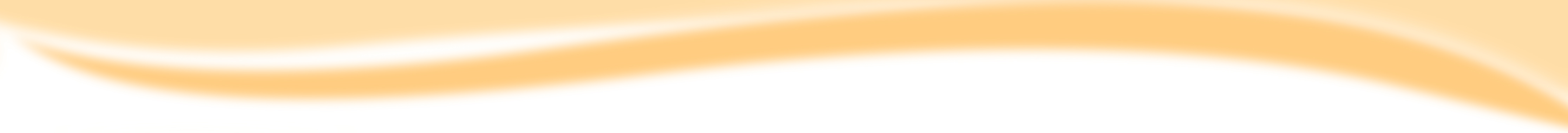 Ask and answer
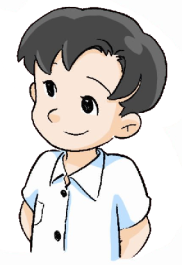 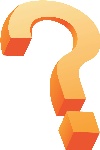 Whose
S1: Is this your _____?/Are these your ____(s)?
S2: Yes, _____. / No, ______.
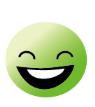 Yes, it is.    
Yes, they are.
No, it isn’t.    
No, they aren’t.
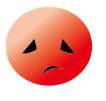 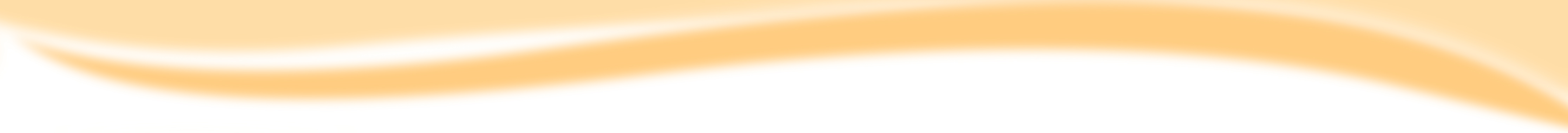 Ask and answer
Q: What’s in the room?
desk
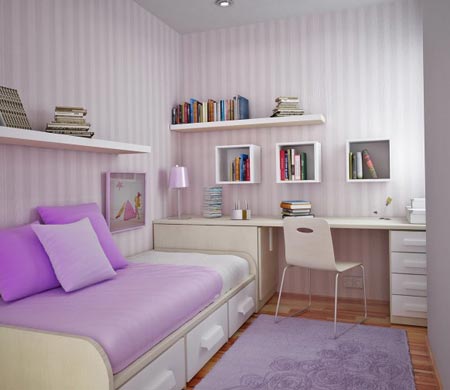 books
chair
bed
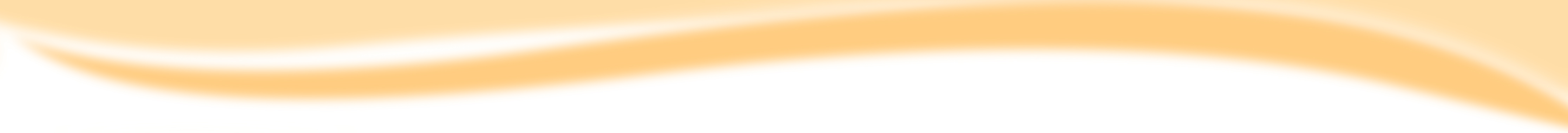 Ask and answer
Q: Which room do you like?
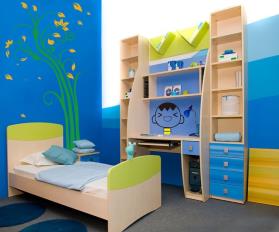 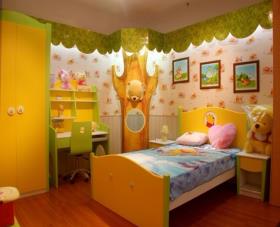 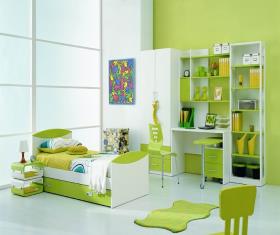 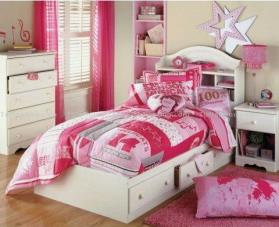 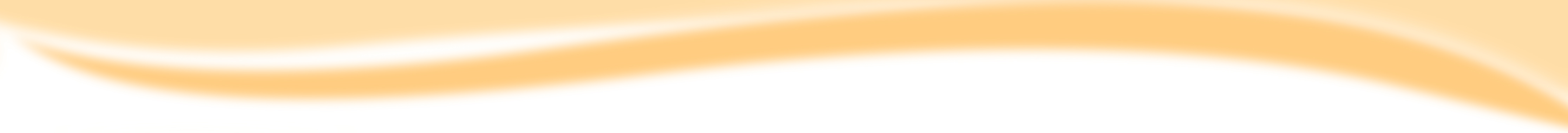 Ask and answer
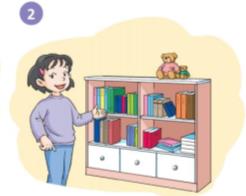 Who’s she?
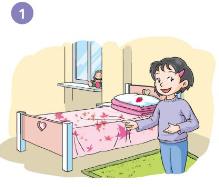 Are these books?
What’s this?
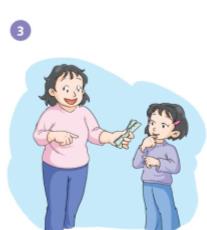 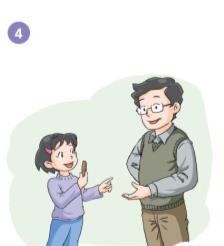 What’s this in her hand?
What are these?
Is this Dad’s pen?
Are these Mum’s rulers?
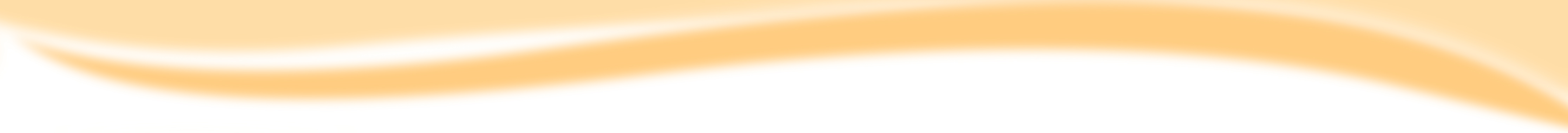 Say and act
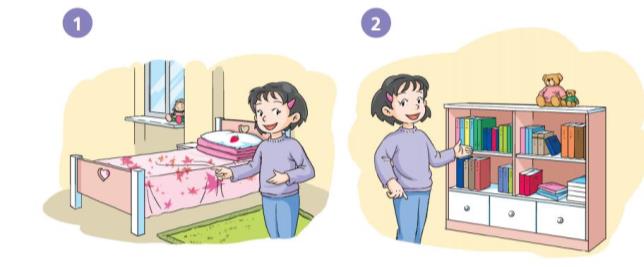 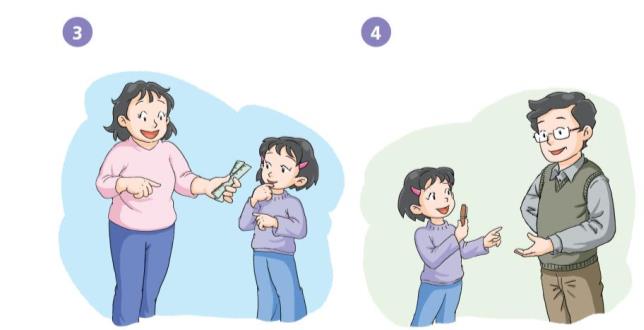 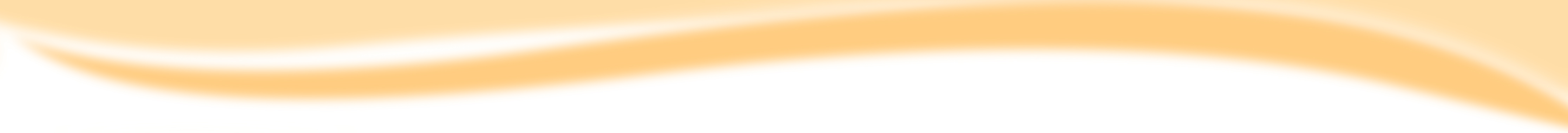 Say and act
A new dialogue
This is my …
These are my …
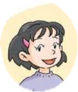 S1
Is this your …?
Thank you.
No, they aren’t.
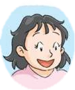 Yes, it is.
S2
Here you are.
No, it isn’t.
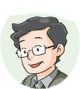 S3
Yes, they are.
Are these your …?
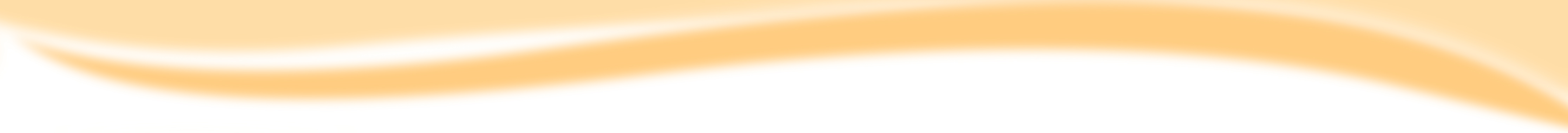 Homework
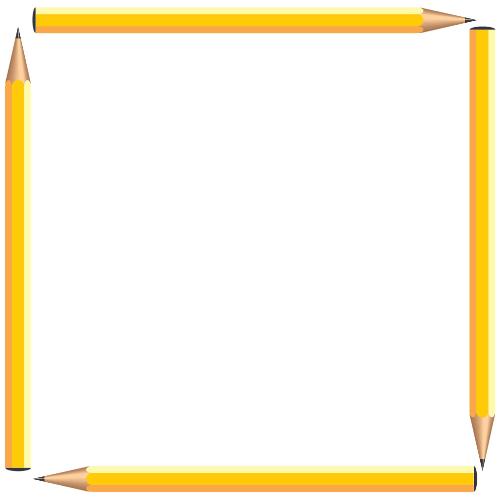 1  Copy the sentences. 
     This is my room.   This is my book.
     These are my books.   These are my rulers.
     Yes, it is.             No, it isn’t.
     Yes, they are.    No, they aren’t.
2  Rewrite the sentences. 
     e.g., This is my desk. → Is this your desk?
              These are my pens. → Are these your pens?